SAFE CNC MACHINE
Virtual Design Review I
Samuel Byers, Amanda Garcia-Menocal, Shelby Gerlt, Malik Grant, Carlton Walker
October 15, 2024
Amanda 
Garcia-Menocal
Team 514
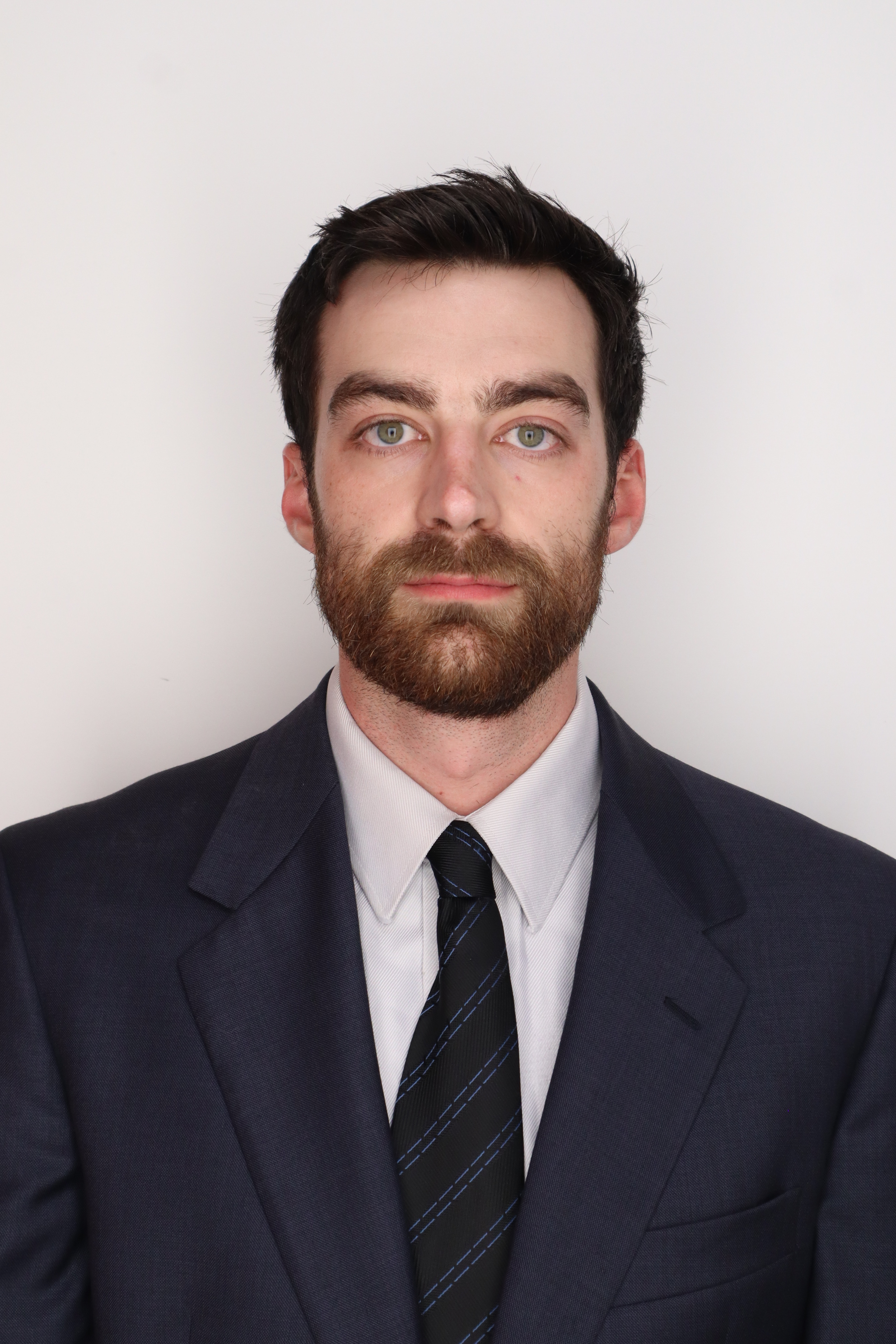 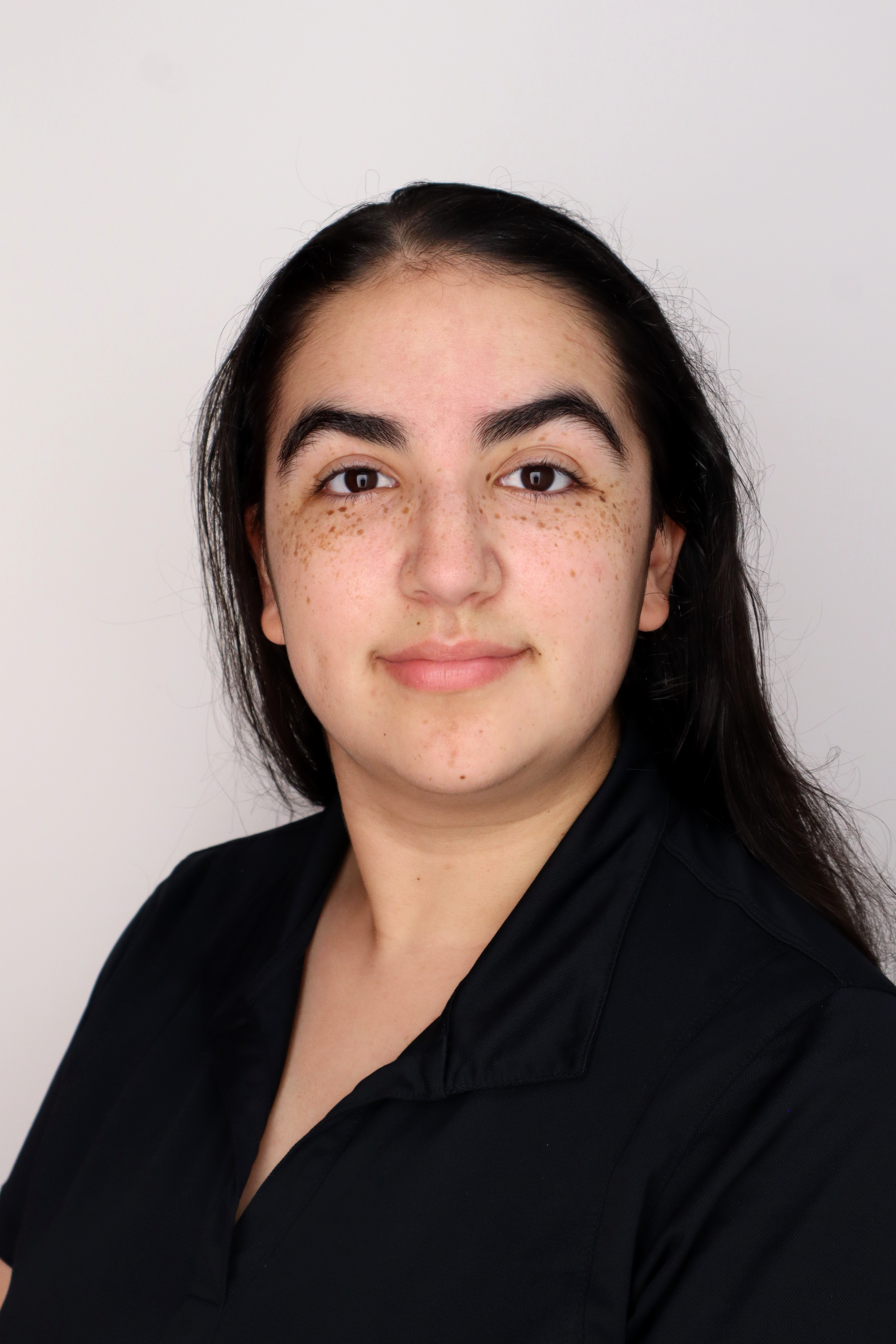 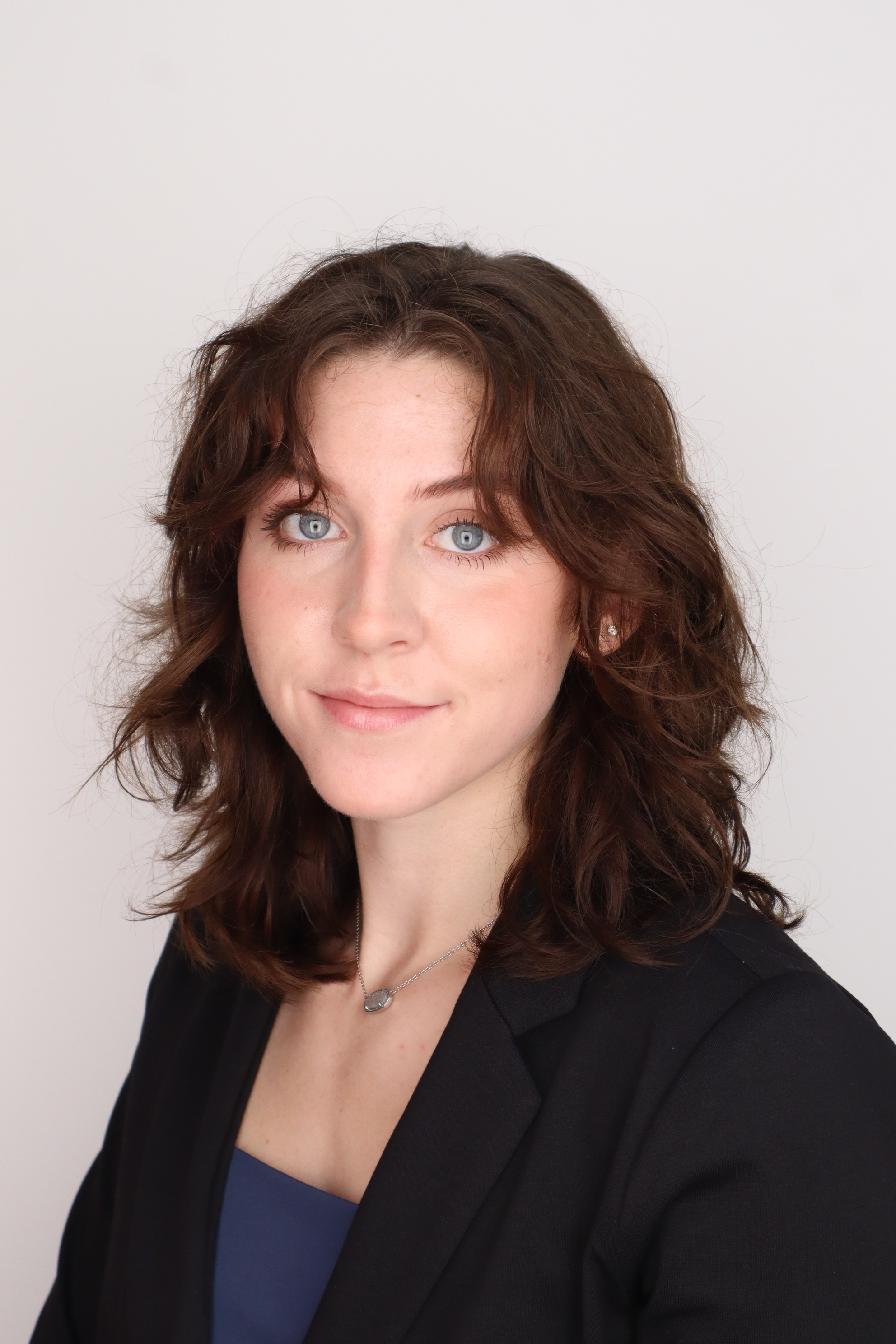 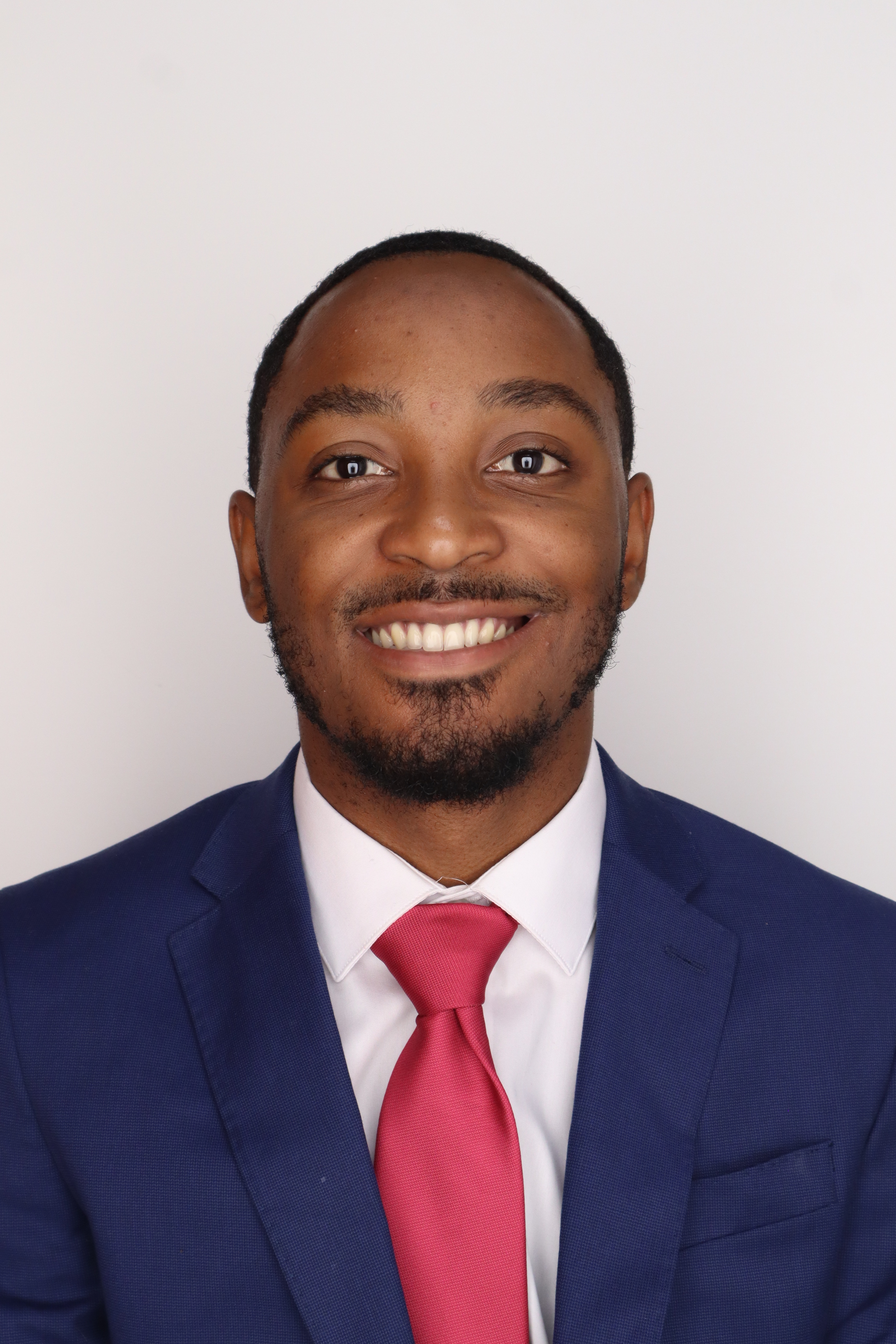 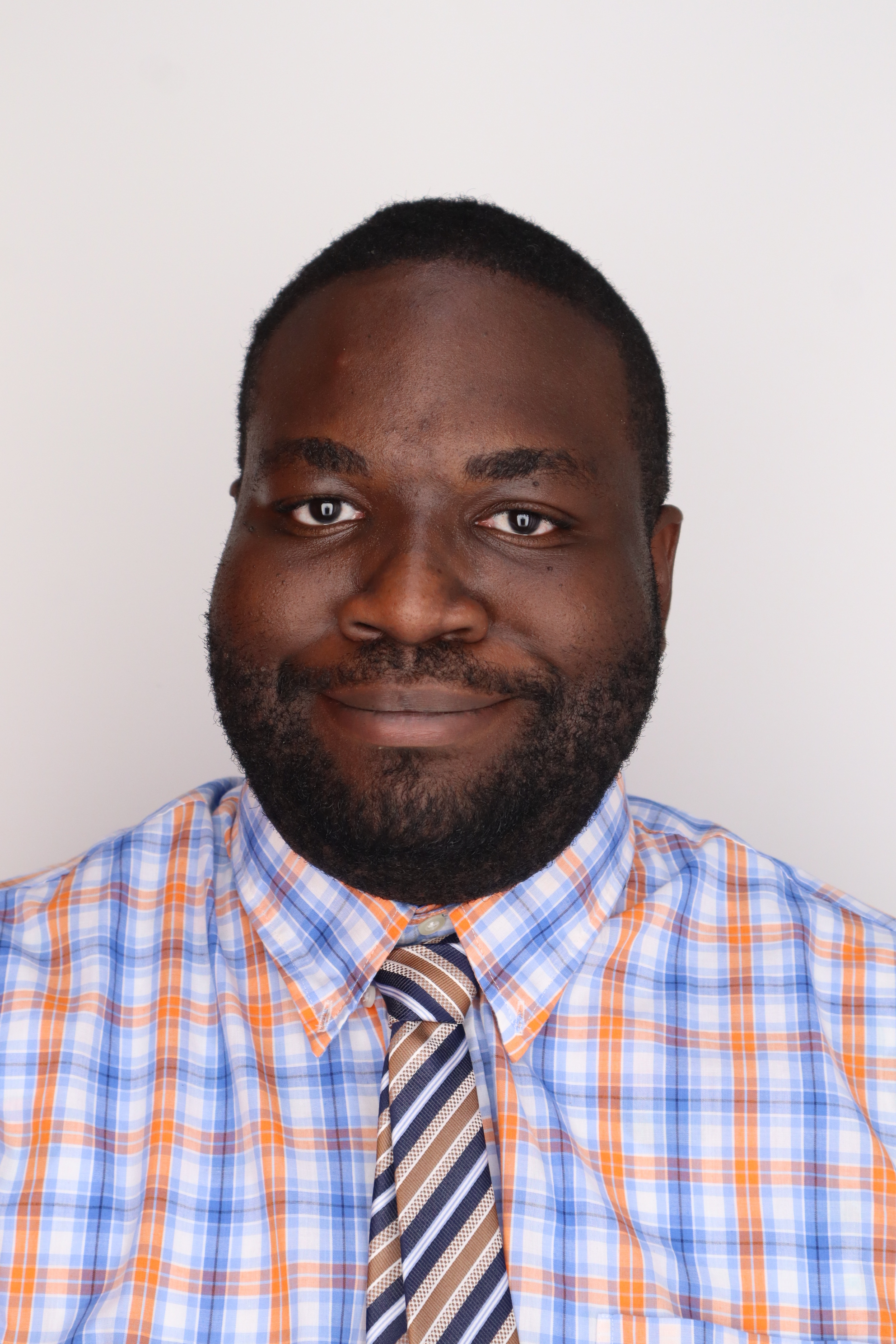 Shelby Gerlt
Carlton Walker
Samuel Byers
Malik Grant
Amanda Garcia-Menocal
Mech Engineer
Systems Engineer
Materials Engineer
Structural Engineer
Software Engineer
2
Amanda 
Garcia-Menocal
Guidance and Sponsorship
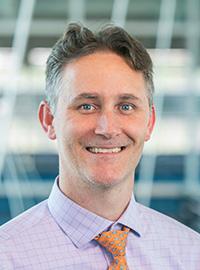 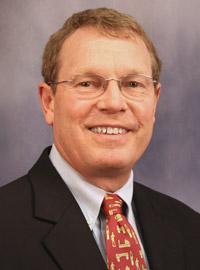 Dr. Eric Hellstrom
Advisor
Dr. Shayne McConomy
Sponsor
3
Amanda 
Garcia-Menocal
Stakeholders
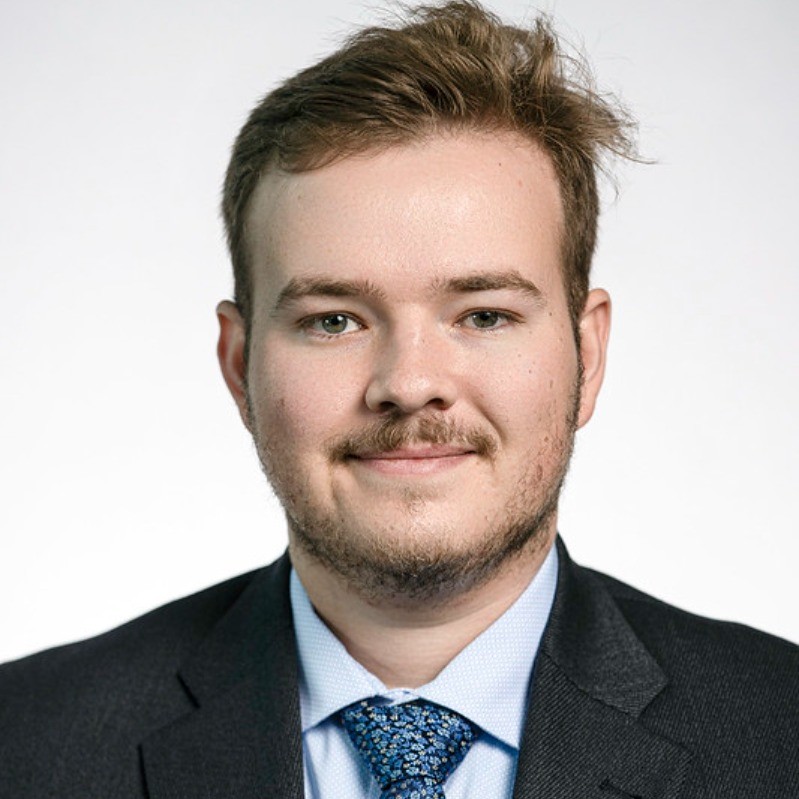 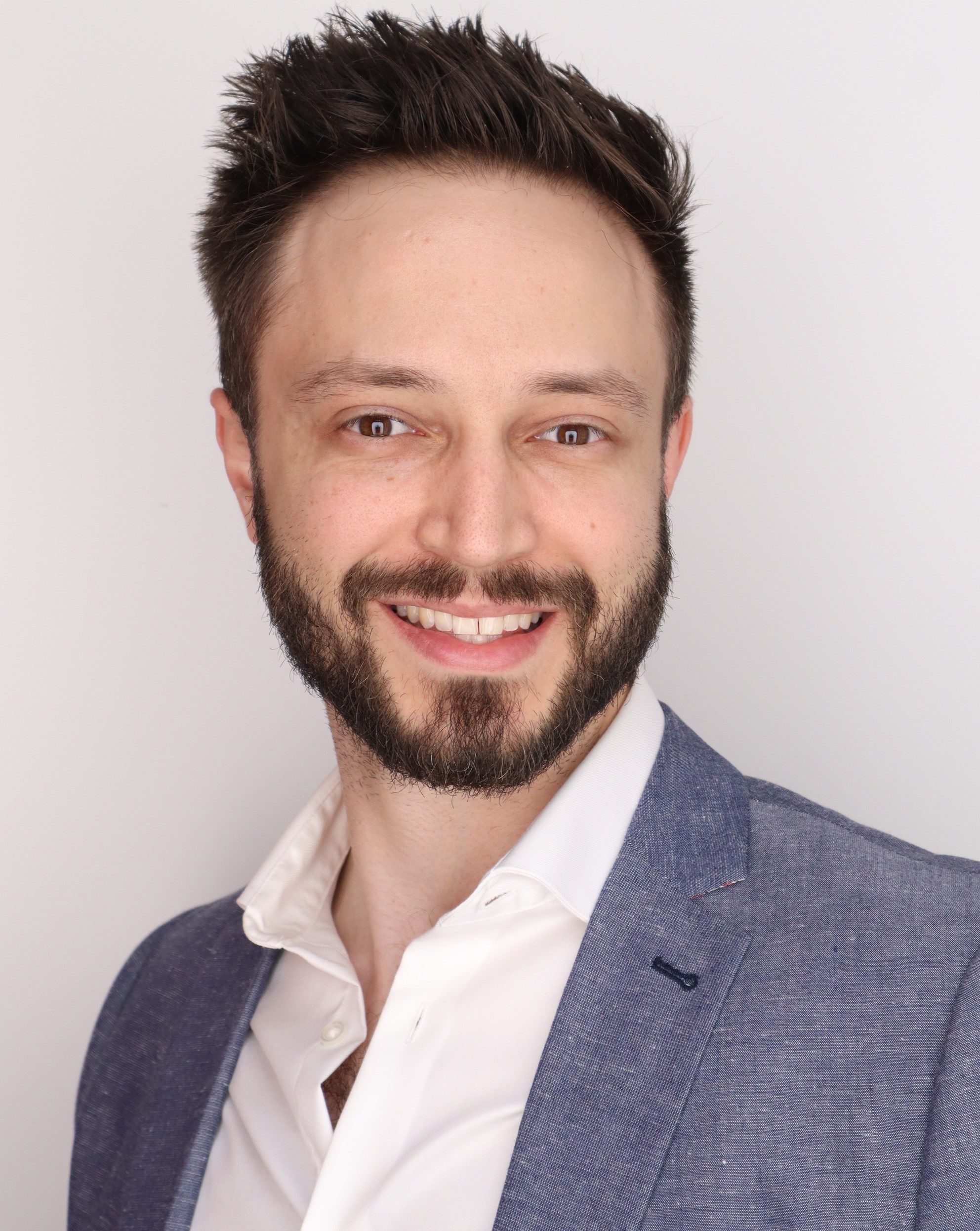 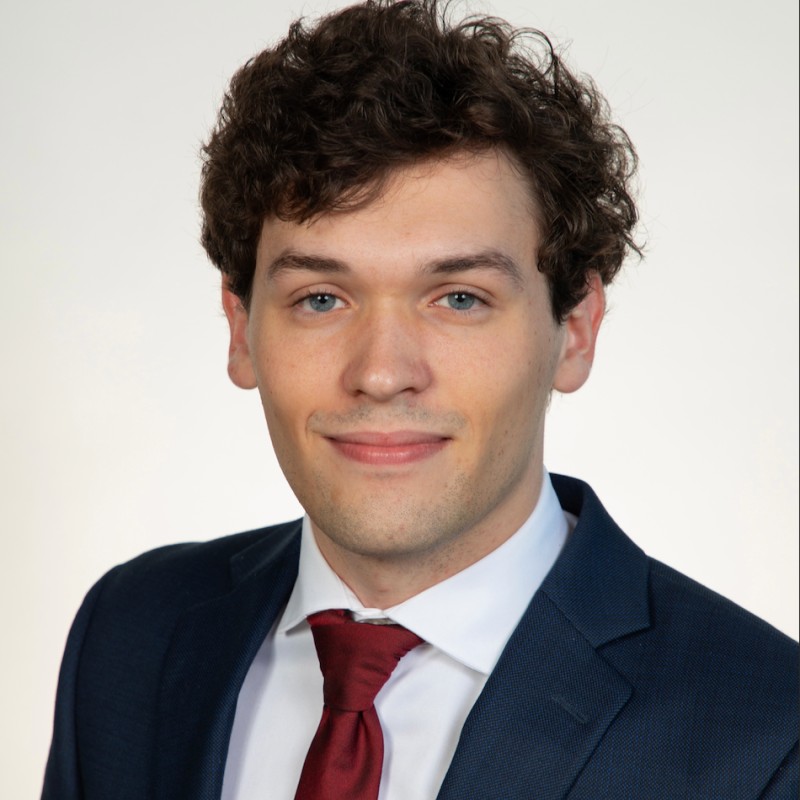 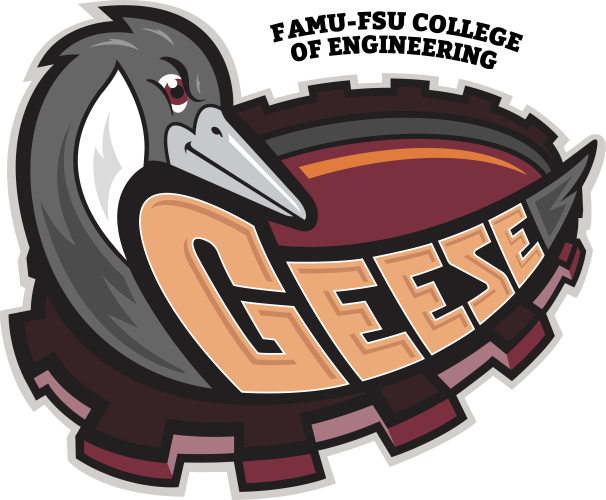 FAMU-FSU COE
Jacob Schmitt
FAMU-FSU COE
Tripp Lappalainen
Elias Haase
4
Shelby Gerlt
Project Brief and Initial State
CNC Machine – Computer Numerical Control Machine
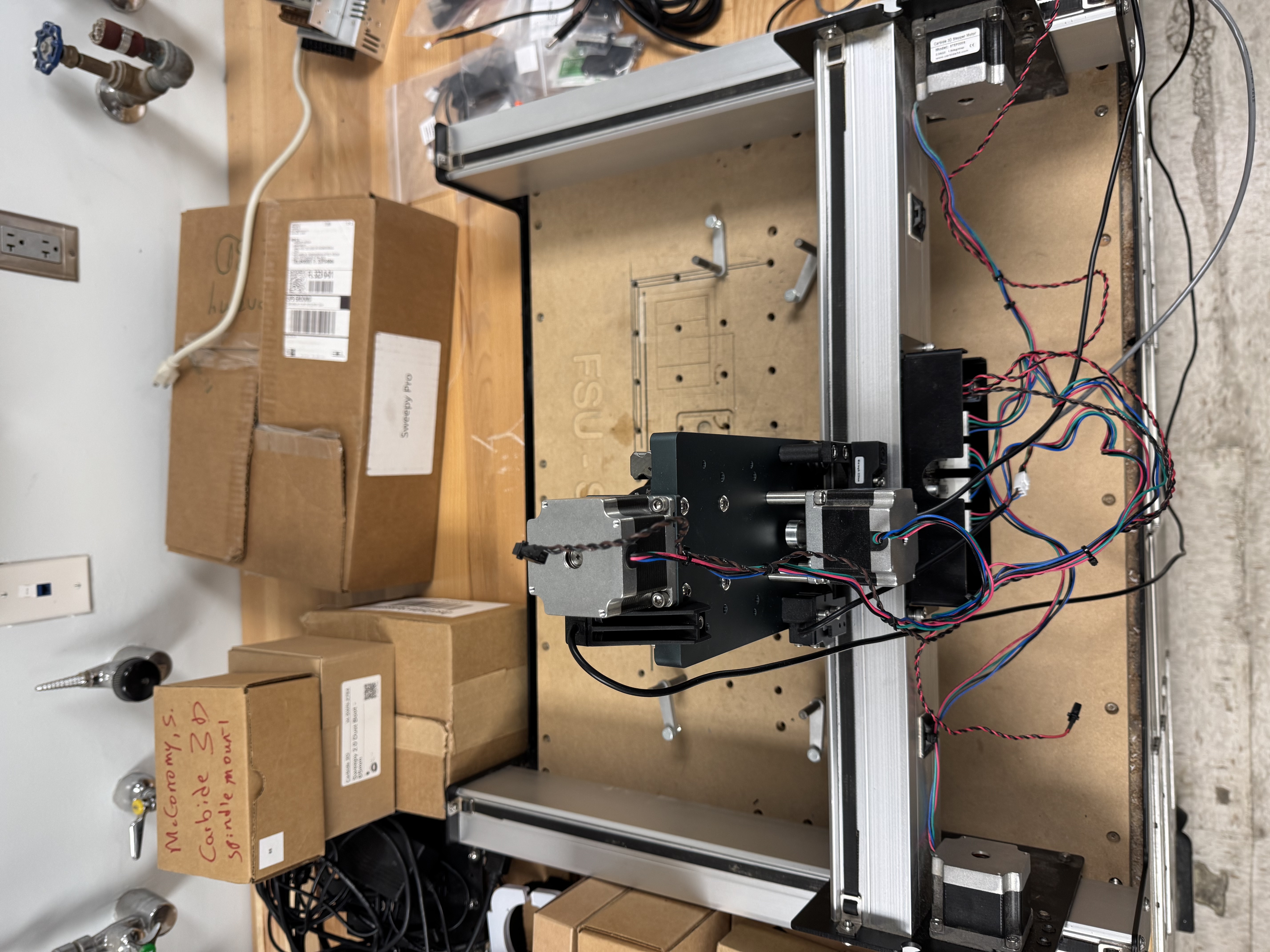 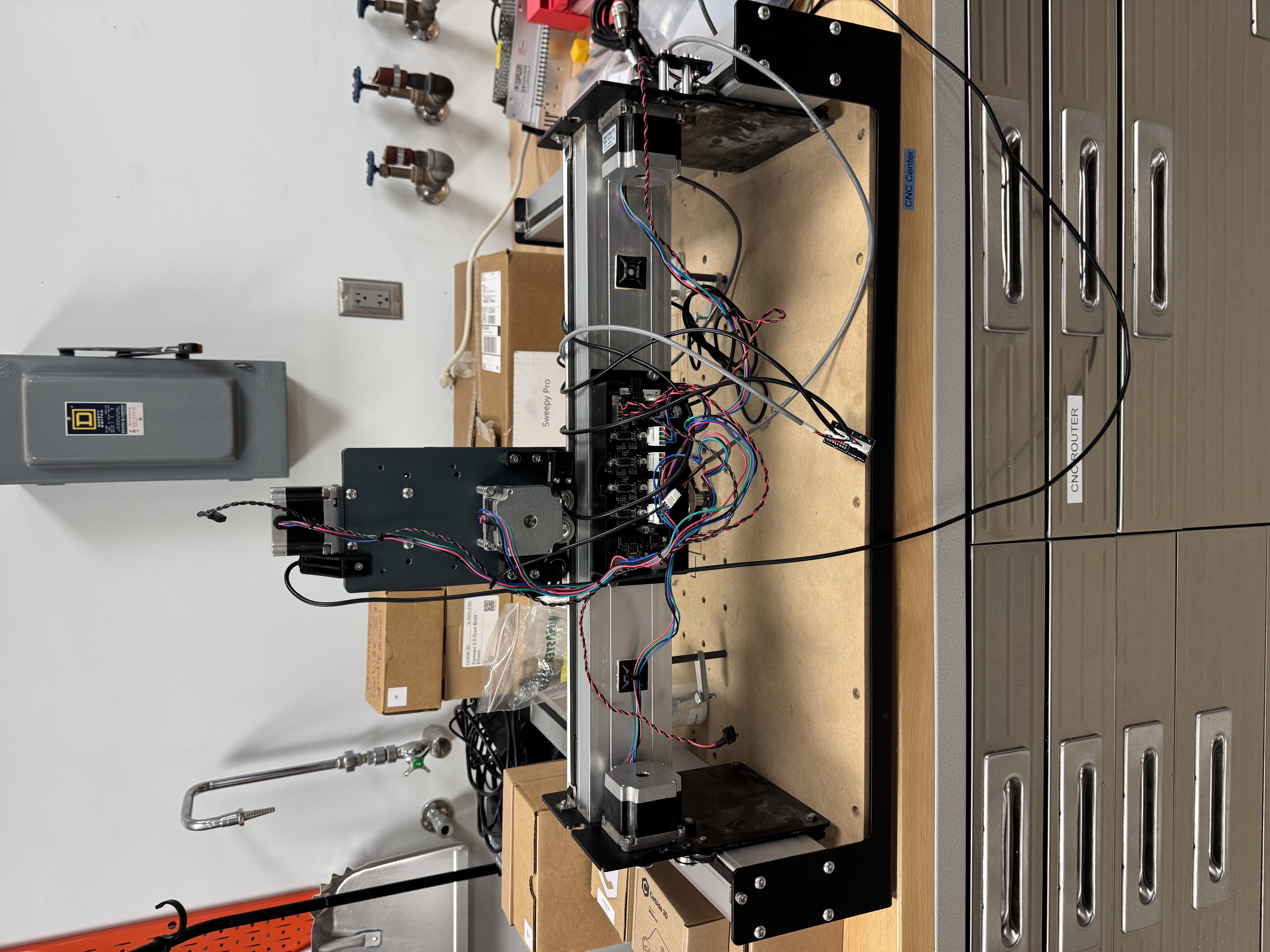 5
[Speaker Notes: The objective of this project is to make the Senior Design Labs CNC router safe for student use without requiring additional supervision. This will be achieved by developing machine safeguards that eliminate the need for Personal Protective Equipment (PPE) in the room while the machine is in operation.]
Shelby Gerlt
Introduction to Hazards
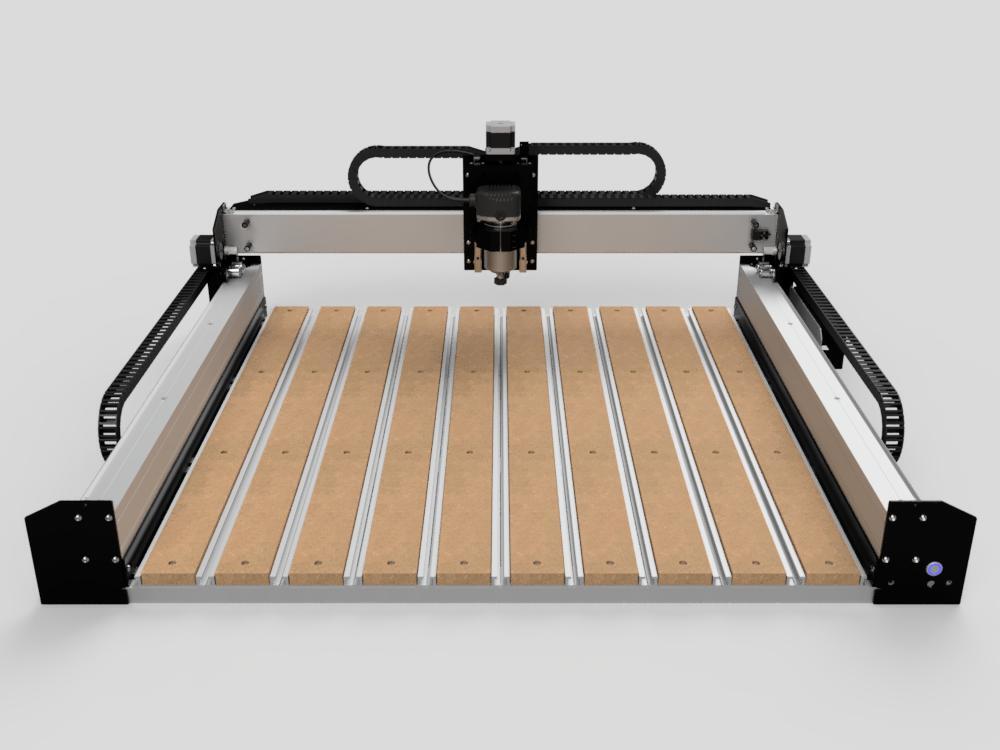 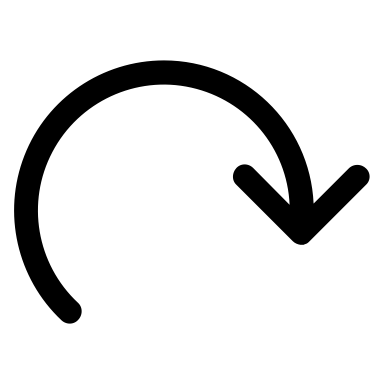 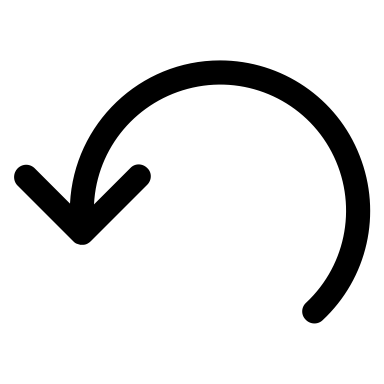 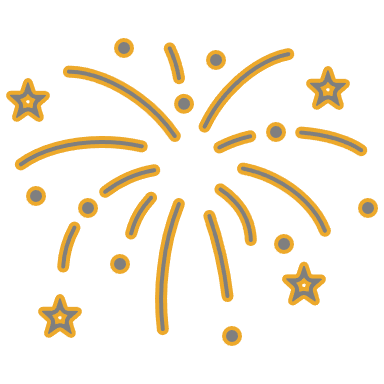 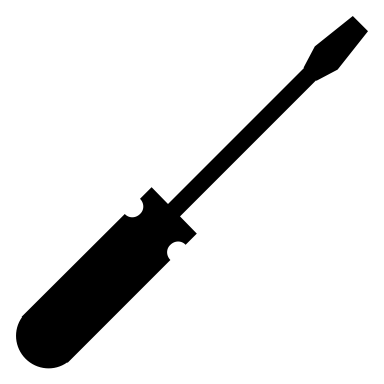 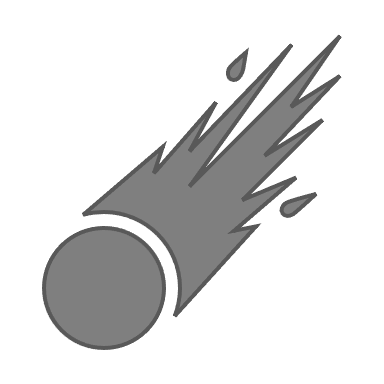 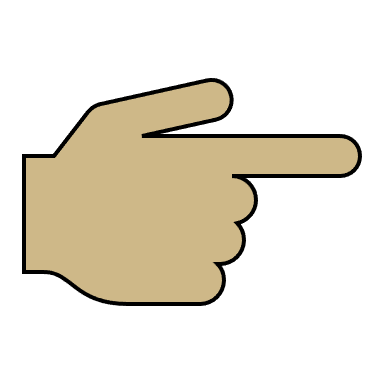 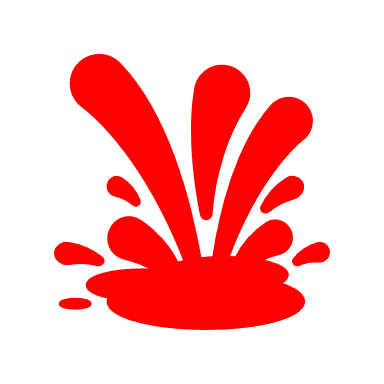 6
[Speaker Notes: Computer Numerical Control (CNC) is an automated machining device
CNC Router moves router bits along stationary material]
Amanda 
Garcia-Menocal
Key Goals
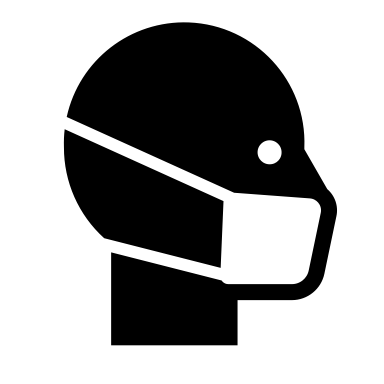 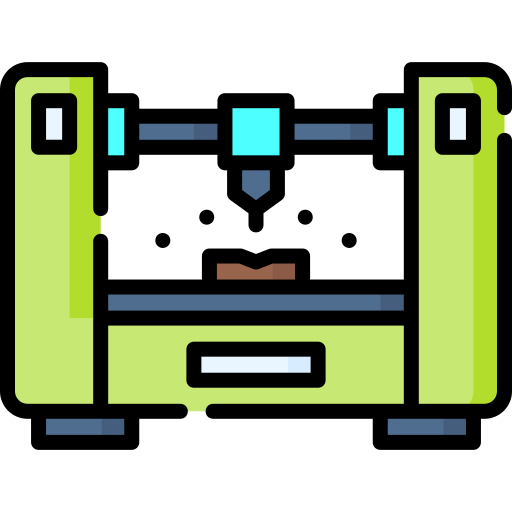 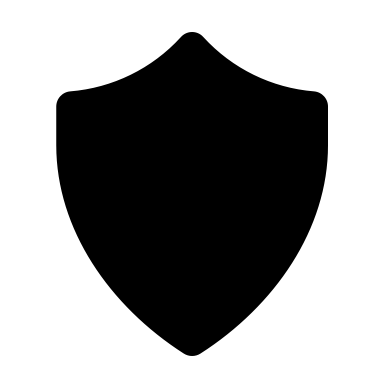 SAFE CNC
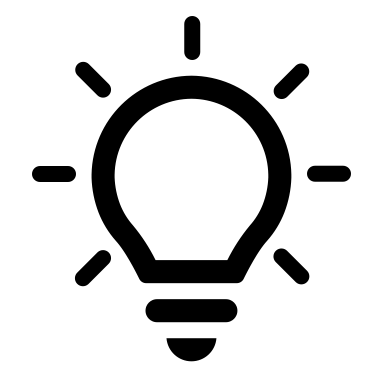 7
Amanda 
Garcia-Menocal
Markets for Design Benchmarking
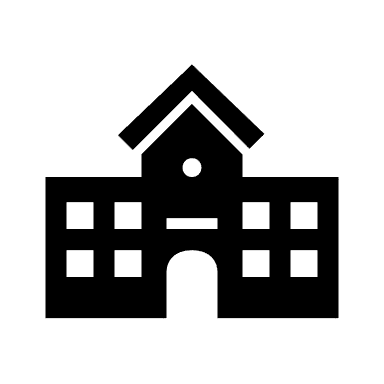 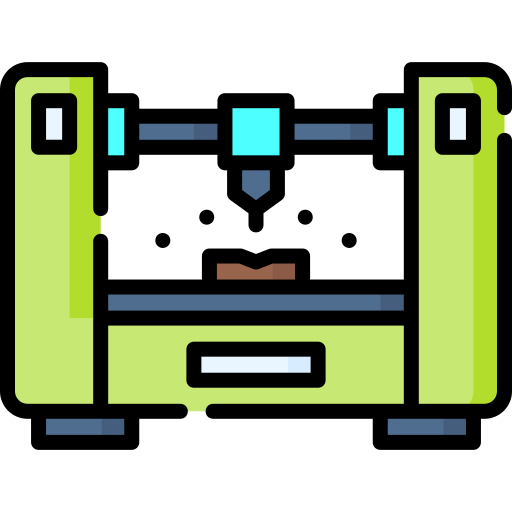 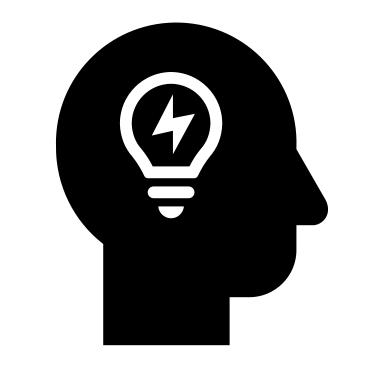 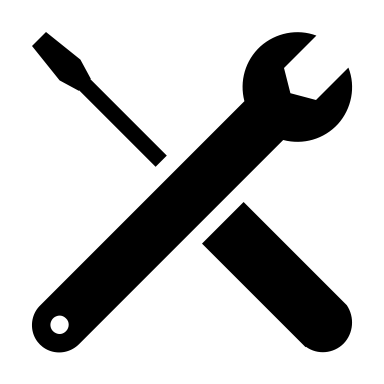 CUSTOMERS
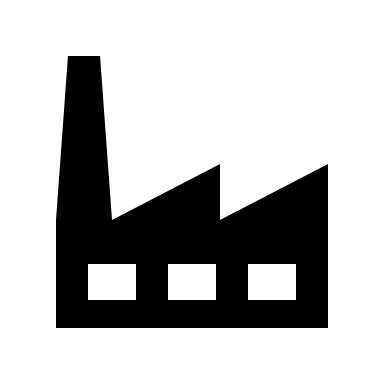 8
Amanda 
Garcia-Menocal
Assumptions to Guide the Design
9
Shelby Gerlt
Primary Customer Needs
No PPE!
Intuitive integration of safety tools and processes.
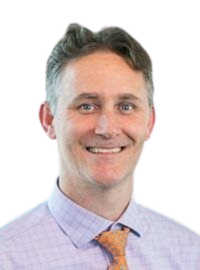 Safety additions do not hinder use of CNC machine.​
10
Shelby Gerlt
Interpretation of Needs
11
Shelby Gerlt
Customer Requested Controls
Physically remove hazard
Isolate people from the hazard
Outside of project scope
12
Amanda 
Garcia-Menocal
Hierarchy of Functions: Overview
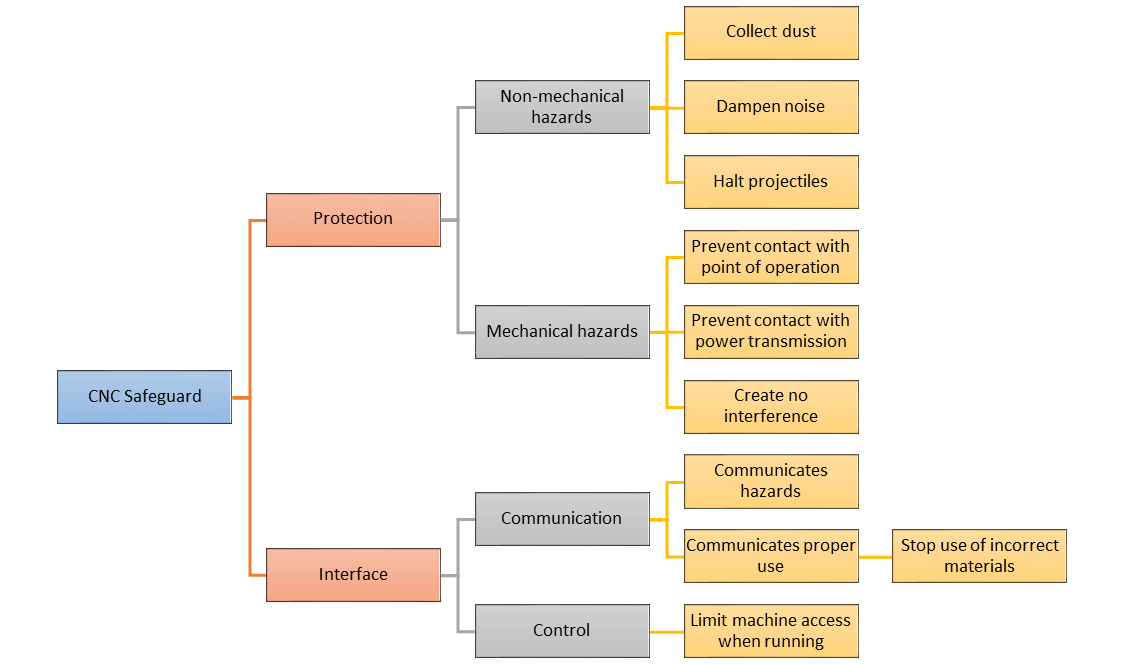 13
Amanda 
Garcia-Menocal
Hierarchy of Functions: Protection
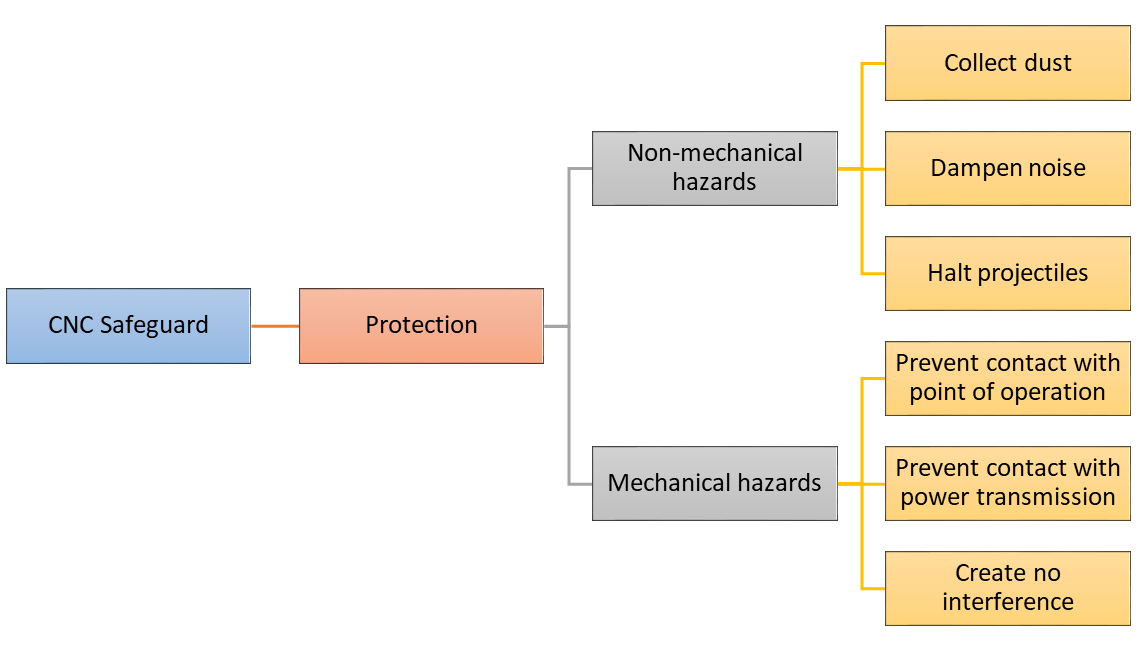 14
[Speaker Notes: Point of op: bit
Pwr trans: belts]
Amanda 
Garcia-Menocal
Hierarchy of Functions: Interface
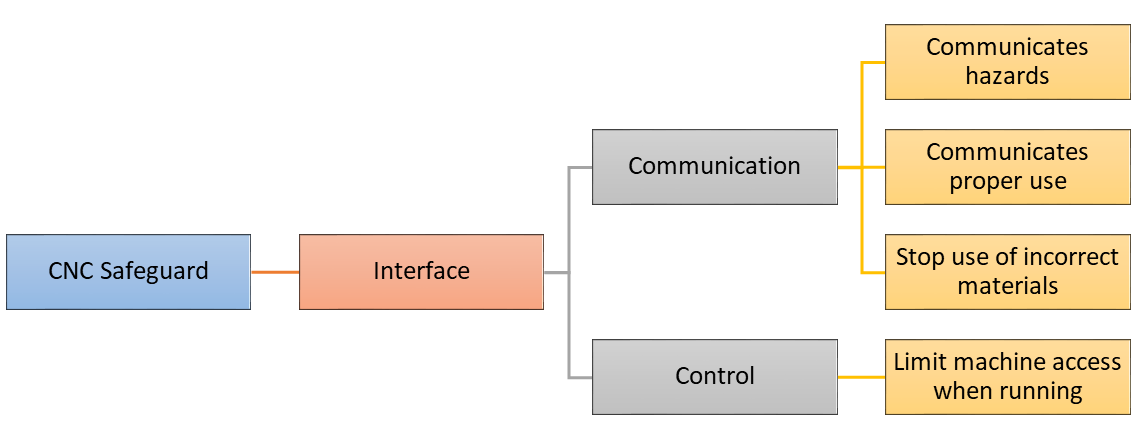 15
Shelby Gerlt
Future Work
16